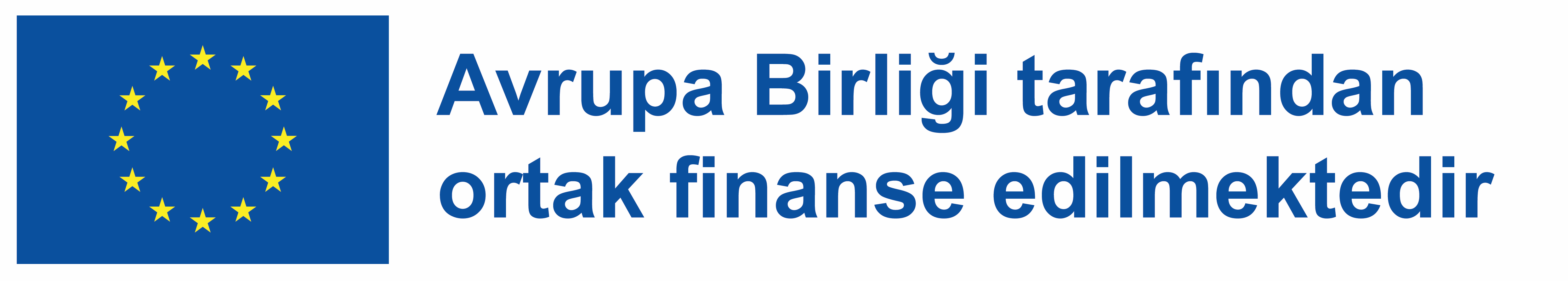 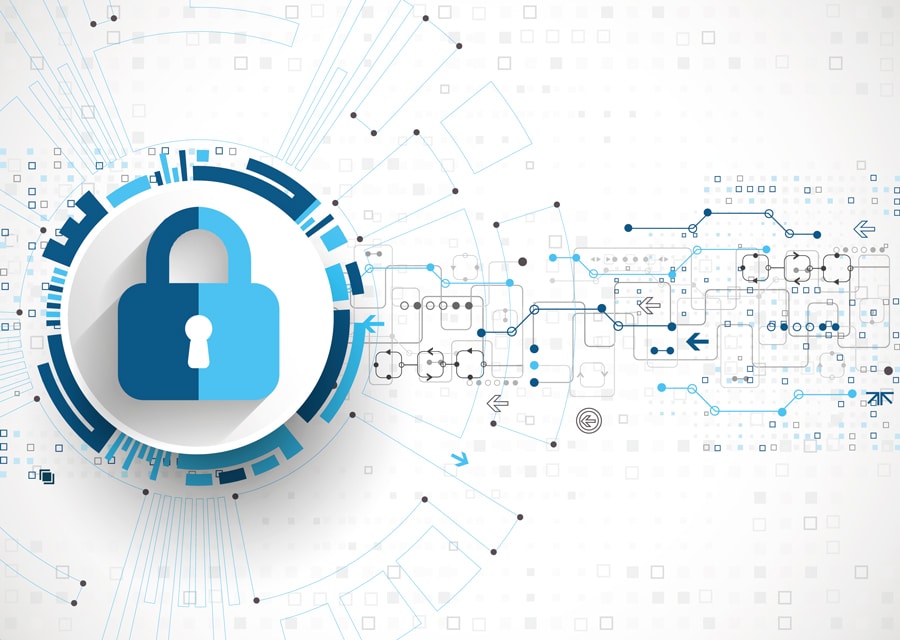 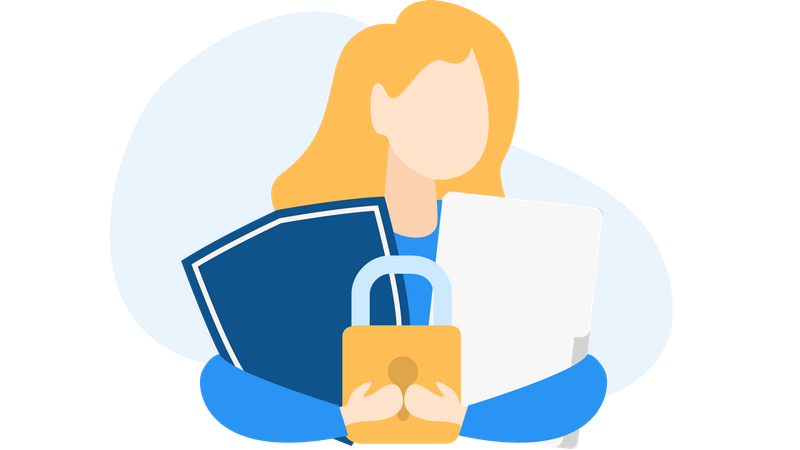 Dijital Gizlilik-Sonuç
Dijital Esenlik ve Güvenliği Herkes için Erişilebilir Hale Getirerek Dijital Yılmazlığın İnşası2022-2-SK01-KA220-ADU-000096888
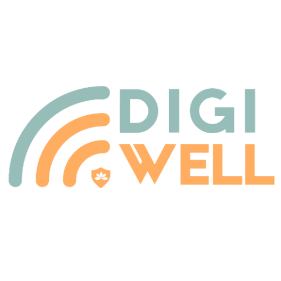 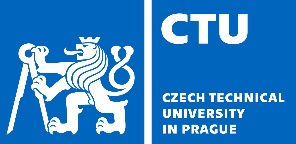 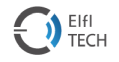 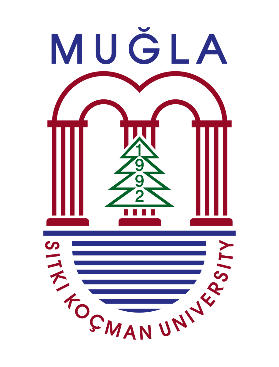 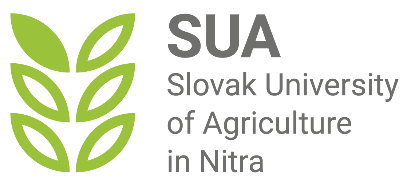 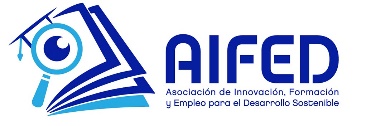 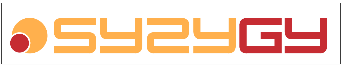 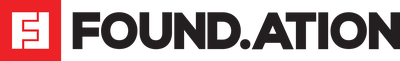 Modülün Özeti
Alt Modül °1 Özet - Dijital Gizliliği Anlamak
Dijital Gizliliği Tanımlama
Nedir? Bir kişinin internette gezinirken kişisel bilgilerinin erişimini ve kullanımını kontrol etme ve koruma becerisi.
Etkisi: Soyut bir kavram değildir. Kişisel bilgilerin yetkisiz kullanımdan korunması için anlaşılması çok önemlidir.
Neden? Birbirine bağlantılı dünyamızda, kişisel/özel ve genel/kamu arasındaki ayrım artık daha az belirgindir. Dijital Gizlilik (DP) bir koruma sağlar.
Ölçüt? AB'de, GDPR (Genel Veri Koruma Yönetmeliği), kişisel bilgilerin toplandığı her yerde korunmasını garanti eder.
Alt Modül °1 Özet - Dijital Gizliliği Anlamak
Dijital Gizliliği (DG) Tanımlama
Yasa? Gizlilik hakkı, Avrupa Birliği Temel Haklar Şartı'nın 8. maddesiyle korunmaktadır.
DG'nin faydaları? Kişisel bilgilerin korunması, kimlik hırsızlığının önlenmesi, yetkisiz erişimin önlenmesi, hedefli reklamlardan kaçınılması.
DG olmazsa? Siber saldırı riski, kimlik hırsızlığı ve dolandırıcılık, veri ihlalleri, güven kaybı, gözetim ve izleme, psikolojik etkiler.
Sorunlar karşısında? Riskleri ve güvenlik açıklarını (kimlik avı, kötü amaçlı yazılım, fidye yazılımı vb.) azaltmak için stratejiler (eğitim, virüsten koruma programları vb.)
Alt Modül °1 Özet - Dijital Gizliliği Anlamak
Dijital Gizliliğin Temel Ögeleri
Kişisel Veri? Tanımlanmış yaşayan bir bireyle ilgili herhangi bir bilgi.
Veri Güvenliği? Veri ihlallerine karşı koruma sağlamak için güvenlik programları (anti-virüsler, şirketler için kişisel sunucular vb.) yükleme.
Bilgilendirilmiş onay? Çerezlerin kullanımı (teknik / analitik / profilleme).
Kullanıcı eğitimi? İnternet kullanıcıları içeriklerini güvenli bir şekilde yönetmek için doğru becerilere sahip olur.
Alt Modül °2 Özet – Oltalama (Kimlik Avı)
Oltalamayı (Kimlik Avını) Tanımlama
Nedir? Kimlik avı, bireyleri e-posta, kısa mesaj, telefon görüşmesi ve diğer iletişim biçimleri aracılığıyla hedef alan yaygın bir siber saldırı türüdür.
Nasıl? E-postalar veya web siteleri aracılığıyla sahte bir talepte bulunarak banka hesap numaraları gibi hassas verileri elde etmeyi amaçlayan bir tekniktir ve bu esnada suçlu kişi meşru bir işletme veya itibarlı bir kişi gibi görünür.
Farklı türler? E-posta kimlik avı, hedefli kimlik avı, klon kimlik avı, sesli kimlik avı, SMS kimlik avı
Alt Modül °2 Özet – Oltalama (Kimlik Avı)
Çeşitli Kimlik Avı Türleri
Klon kimlik avı? Suçlular, e-postaları veya geçmişten gelen mesajları klonlayarak insanları genellikle orijinal sitelerin birebir kopyaları olan sahte sitelere yönlendirir.
Sesli kimlik avı? Telefon görüşmeleri aracılığıyla insanları kandırarak gizli bilgilerini elde etmeyi amaçlayan dolandırıcılık tekniği. Bu dolandırıcılar, genellikle, bankalar gibi meşru işletmeleri taklit eder.
SMS kimlik avı? Sesli kimlik avından farklı olarak SMS kimlik avı ise kısa mesajlar aracılığıyla gerçekleştirilir. Bu mesajlar genellikle kötü amaçlı bağlantılar veya hassas bilgiler için acil talepler içerir.
Alt Modül °3 Özet – Dijital Gizlilik Türleri
Bilgi Gizliliği: Hassas Veri
Nedir? Hassas veriler, ırk veya etnik kökeni, dini veya felsefi inançları vb. ortaya koyan veriler gibi, kişisel verilerin bir alt kümesi olarak tanımlanabilir.
Haklar? 8. madde, Avrupa Yönetmeliği 2016/679'un 5. maddesi uyarınca kişisel verilerinin korunmasına ilişkin haklar verir.
İlkeler? Düzeltme ve Şeffaflık, Sınırlama (amaçla sınırlı), Saklama (sınırlı bir süre boyunca saklanması), Sorumluluk.
Nasıl? Kişisel bilgileri korumak ve kişiler diğer kişilerin verileriyle temas halinde olduğunda yasal yolları uygulamak için doğru güvenlik önlemlerini bilmek.
Alt Modül °3 Özet – Dijital Gizlilik Türleri
Mobil Telefonlarda Dijital Gizlilik
Güvenli uygulamaların kullanımı (uçtan uca şifrelemeli uygulamalar).
Güçlü ve benzersiz parolalar (uzun > en az 16 karakter + belirli sembol).
İki faktörlü kimlik doğrulama.
Yazılım güncelleme (güvenlik yamaları dahil düzenli güncellemeler).
Güvenli olmayan genel Wi-Fi ağlarından kaçının (saldırılarına karşı savunmasız ağlar).
Şüpheli bağlantılara tıklamayın (kötü amaçlı yazılım veya kimlik avı içerebilir).
Gizlilik ayarlarını inceleyin (kişisel verilerinize erişimi sınırlayın).
İletişimi açık tutun (şüpheli bir etkinlik varsa, hemen bildirin!).
Açık Lisans
 
"Dijital Esenlik ve Güvenliği Herkes için Erişilebilir Hale Getirerek Dijital Yılmazlığın İnşası” (Proje no: 2022-2-SK01-KA220-ADU000096888) projesi kapsamında hazırlanan bu ürün, Avrupa Komisyonu’nun desteği ile geliştirilmiştir ve yalnızca yazar(lar)ının görüşlerini yansıtmaktadır. Avrupa Komisyonu, belgelerin içeriği hakkında sorumlu tutulamaz. 

Bu yayın, CC-BY-NC-SA Creative Commons lisansına sahiptir.


Bu lisans, ticari olmayan amaçlar için eserin kopyalanmasına, dağıtılmasına, uyarlanmasına ve işlenmesine izin verir. Eseri kullanırken ve eserden alıntı yaparken:
1. uygun atıf yapılmalı, lisans kullanılmalı ve değişiklik yapıldıysa bu belirtilmelidir. Telif hakları, eser sahiplerine ait kalacaktır.
2. eser ticari amaçlarla kullanılamaz.
3. eseri değiştirdiğinizde, dönüştürdüğünüzde veya işlediğinizde, ortaya çıkan eseri aynı lisansla lisanslamalısınız. 

Sorumluluk Reddi:
Avrupa Birliği tarafından ortak finanse edilmiştir. Ancak ifade edilen görüşler ve fikirler yalnızca yazar(lar)a aittir ve Avrupa Birliği veya Avrupa Eğitim ve Kültür Yürütme Ajansı'nın (EACEA) görüşlerini yansıtmaz. Ne Avrupa Birliği ne de EACEA bunlardan sorumlu tutulamaz.